春暉社團成果
110學年度
第8屆幹部&第9屆成員
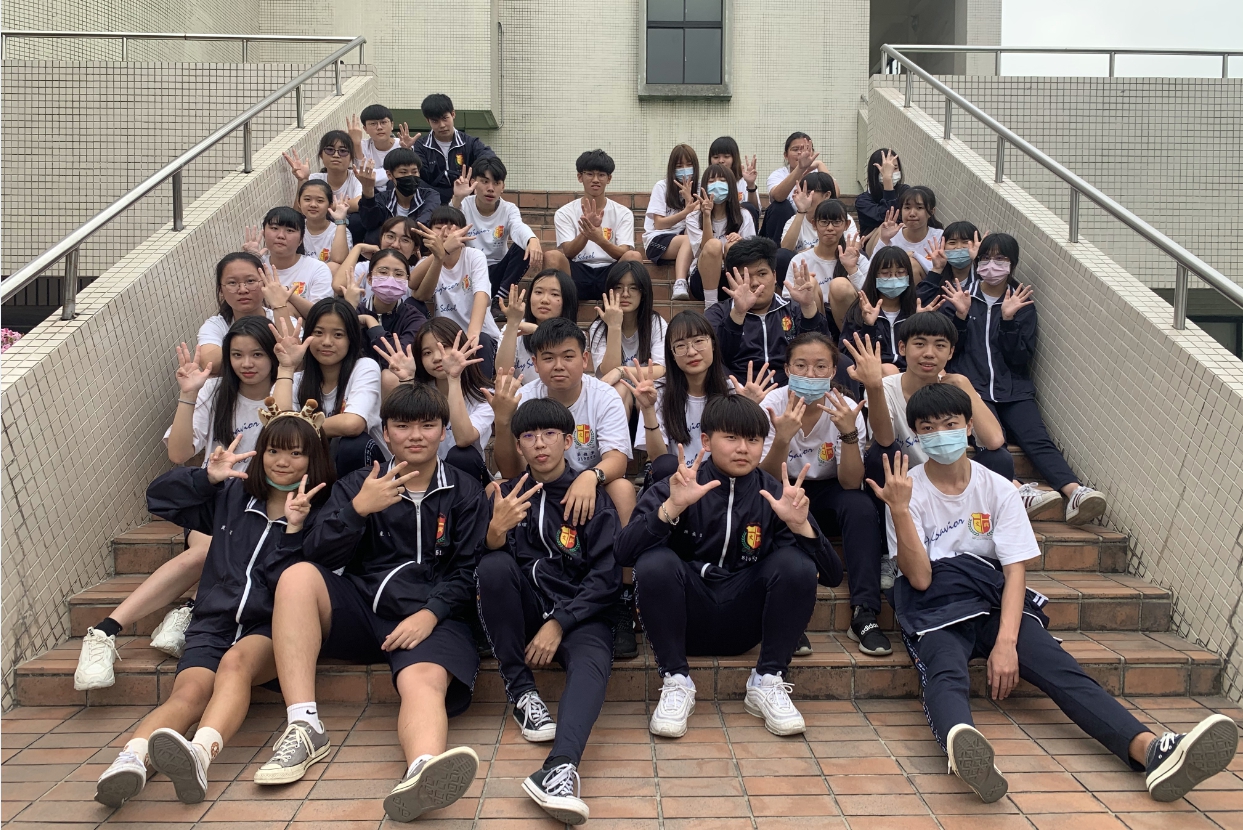 團康活動-培養正向休閒興趣
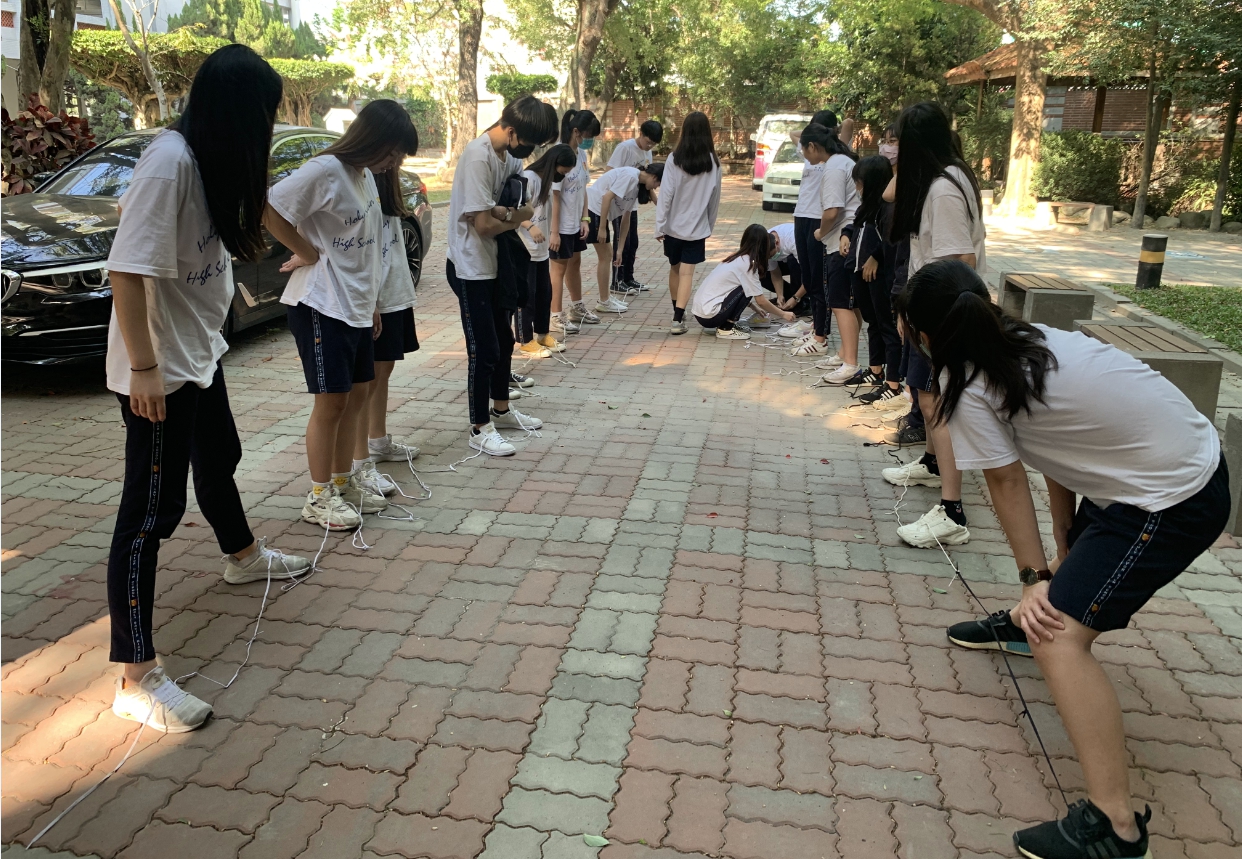 團康活動-培養正向休閒興趣
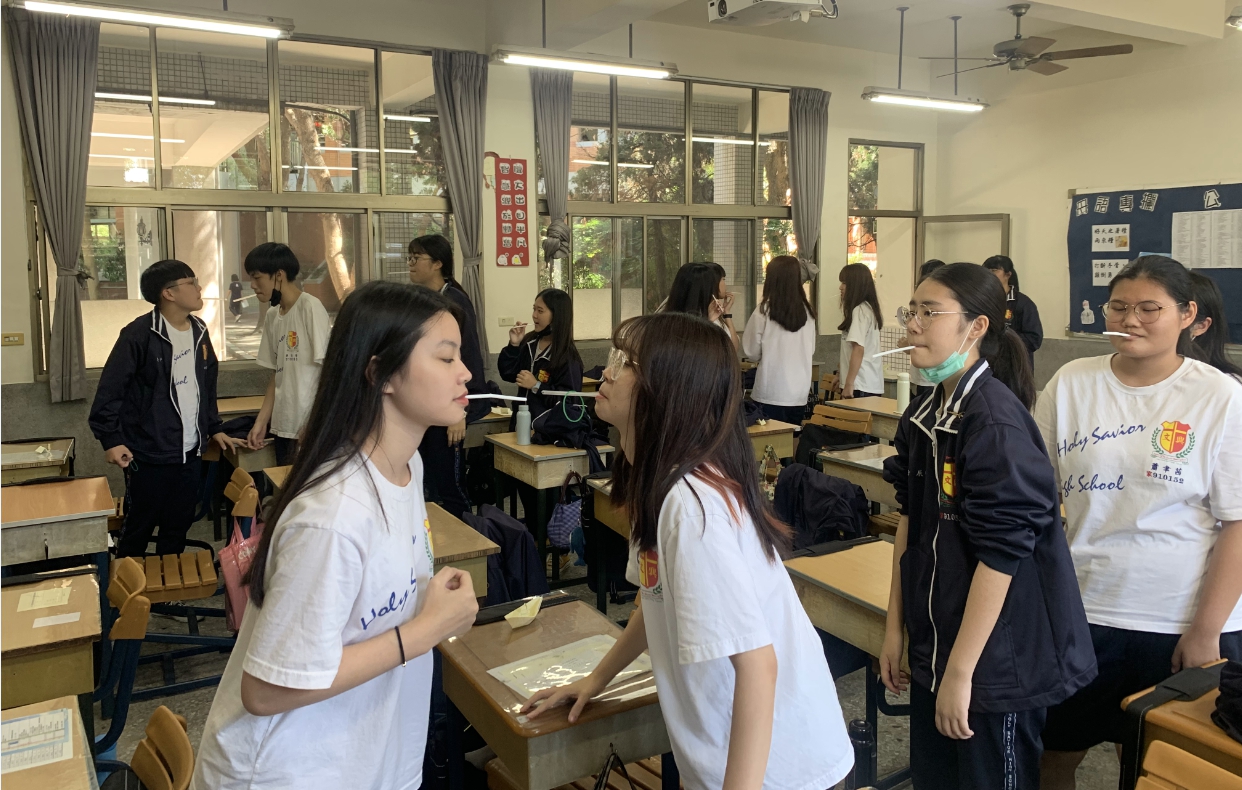 大地遊戲-培養正向休閒興趣
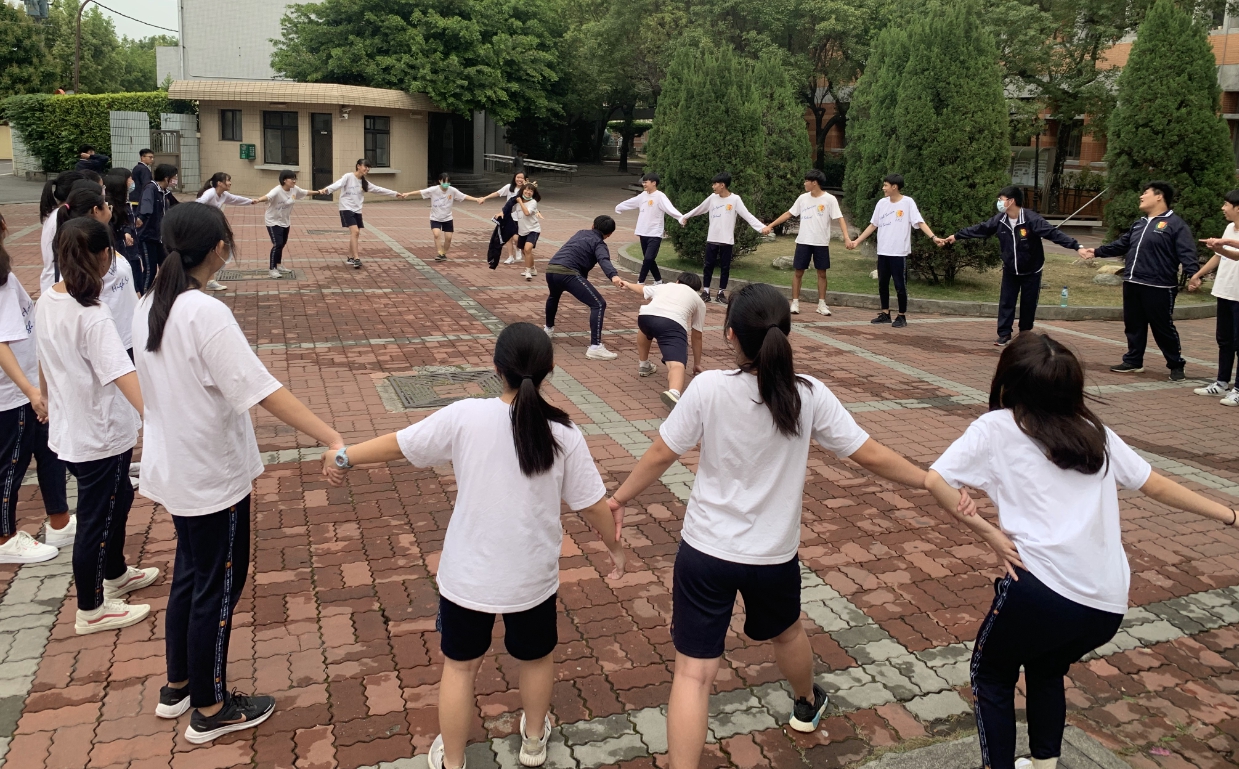 團康活動-遊戲懲罰
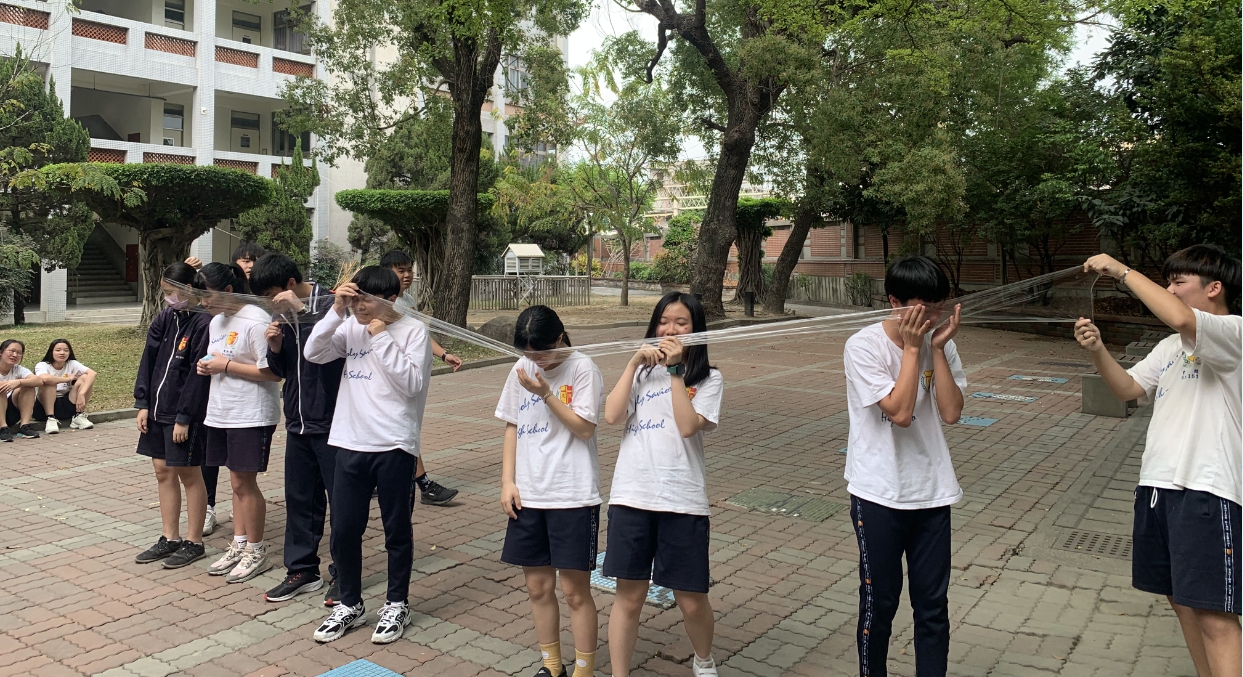 團康活動-培養正向休閒興趣
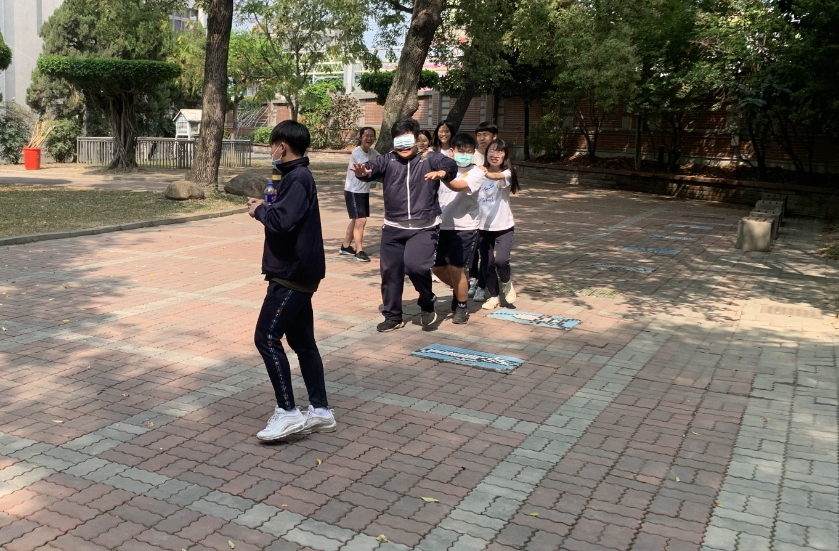 團康活動-培養正向休閒興趣
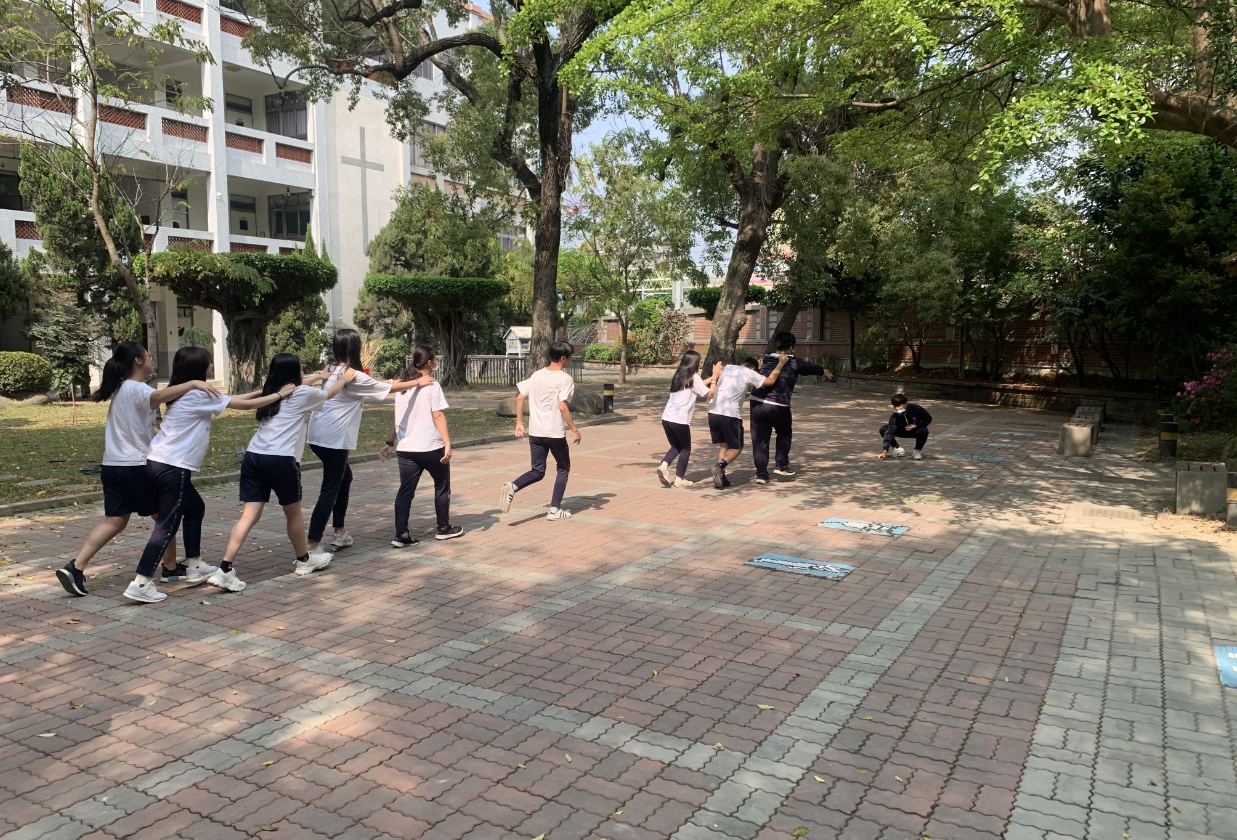 雙人舞練習-培養正向休閒興趣
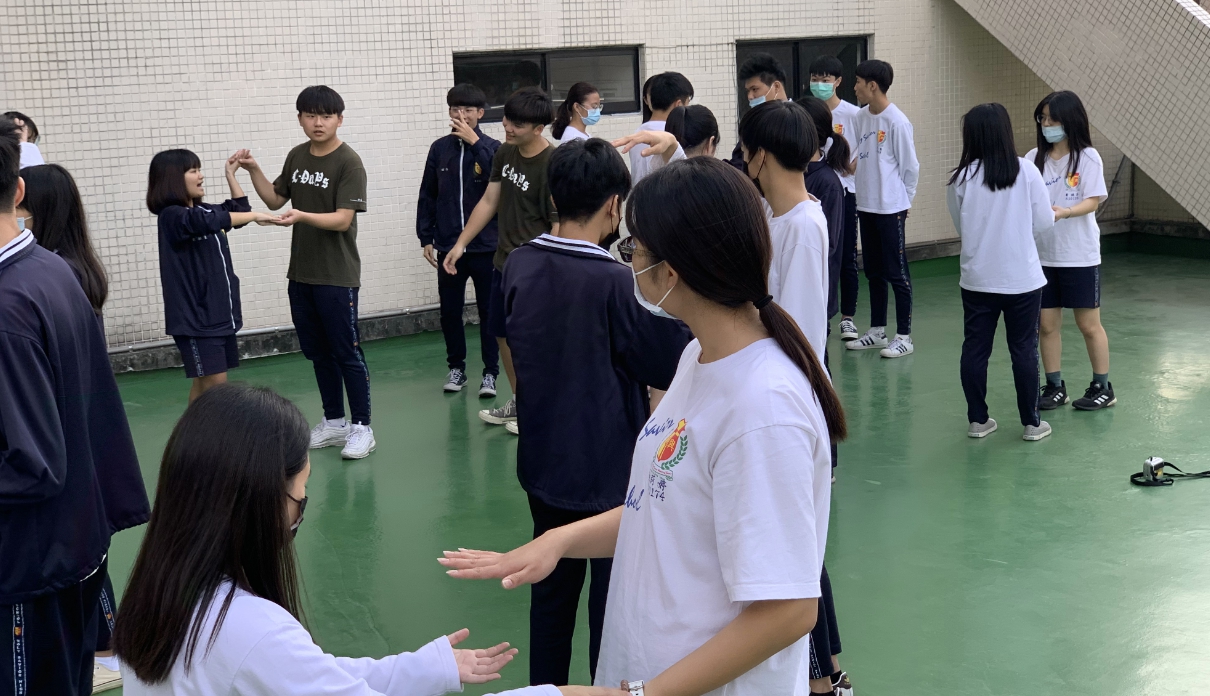 反毒模型櫃宣導活動
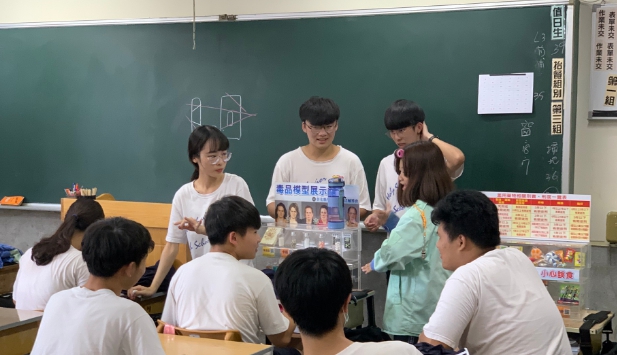 清水巖校外反毒宣導活動
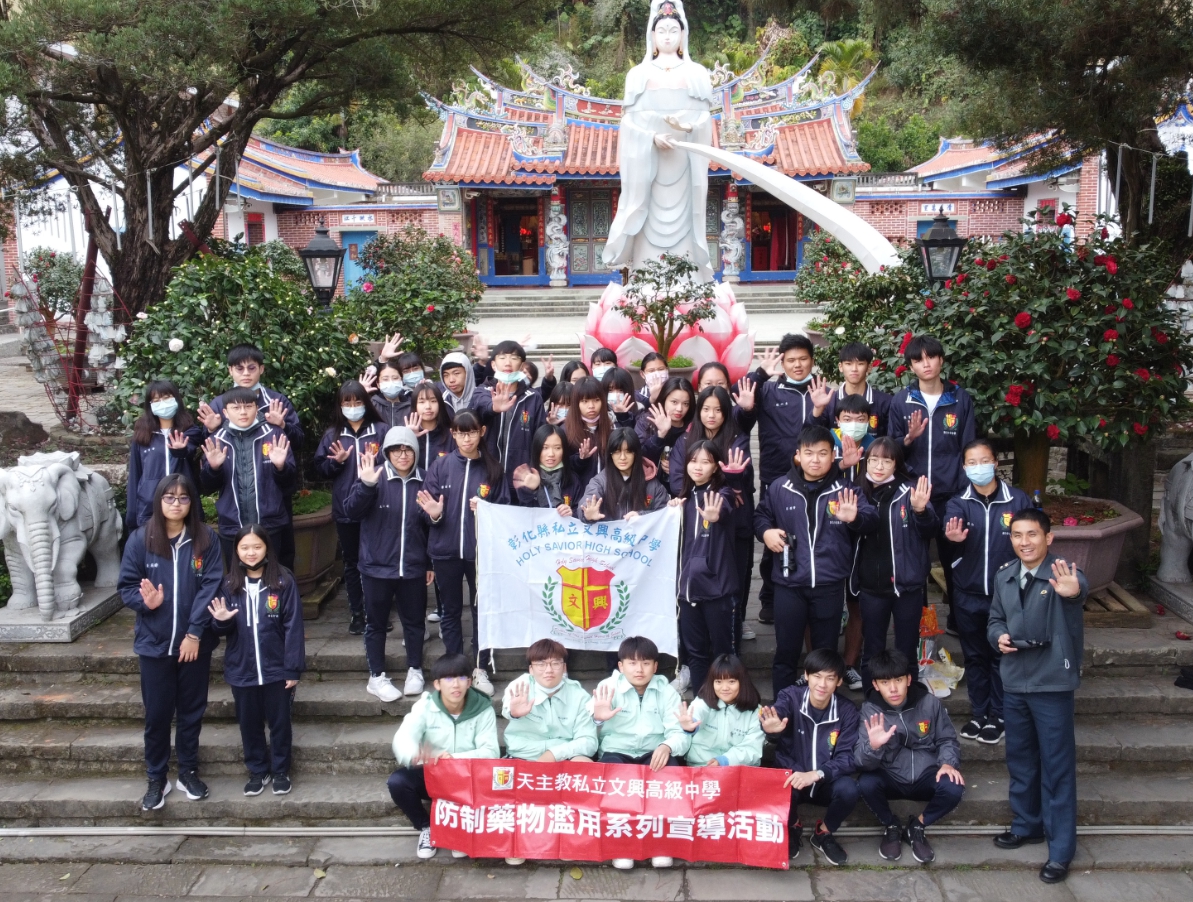 反毒創意口號影片